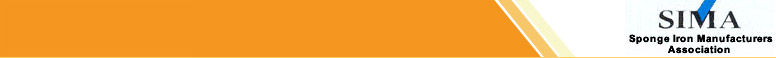 SUSTAINABILITY  OF  INDIAN DRI INDUSTRY International Conference on Indian Steel Industry:Challenges & Opportunitieson 24th March 2012DEEPENDRA KASHIVAEXECUTIVE DIRECTORSPONGE IRON MANUFACTURERS ASSOCIATION
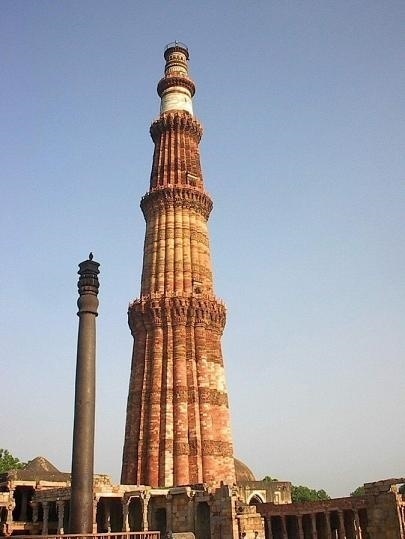 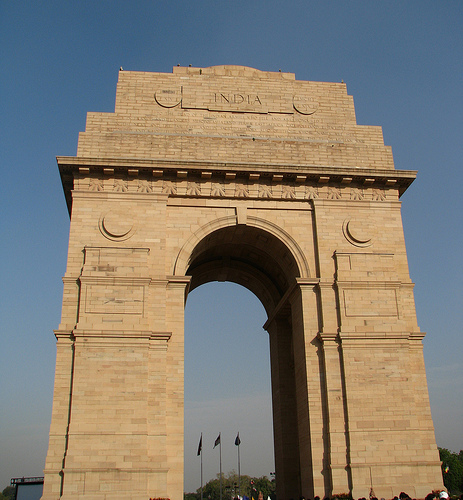 1
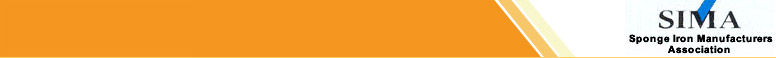 INTRODUCTION
In India, DRI  mainly used in India as a substitute of steel melting scrap in steel making through DRI– EAF/IF routes.

 DRI doesn’t require coking coal - imported in huge quantity. And       
      Accounts for  40% steel produced in India.

Gas based DRI/HBI is cleanest and environment friendly steel making route  (Co2 emission in DRI– EAF route is less than half of Blast Furnace route).

Preferred raw material for making alloy and special steels for vital sectors like automobile, defence, aviation, space etc.
2
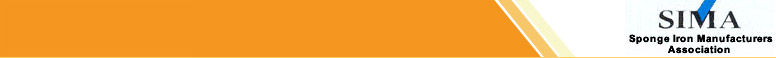 GENESIS – THE BEGINNING
3
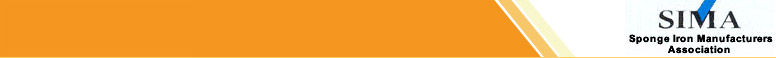 2005
                                                                                          MMTPA
GAS BASED                                            :                             6.10

COAL BASED                                          :                           10.00

TOTAL CAPACITY                                    :                         16.10

2010

GAS BASED                                             :                            9.60

COAL BASED                                           :                          25.00

TOTAL CAPACITY                                    :                         34.60


INDIA LARGEST PRODUCER IN THE WORLD ACCOUNTS FOR  33%  OF GLOBAL PRODUCTION  (NATION’S PRIDE)
4
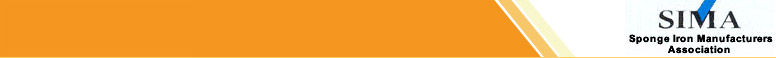 Major players - Essar Steel, JSPL, JSW Ispat, Welspun Maxsteel, TSIL, 
       Monnet Ispat, Rungta Mines, Godavari Power & Ispat, etc.

  Geographical presence – Chhattisgarh, Odisha, West Bengal, Jharkhand,   
      Gujarat, Maharashtra, Karnataka 

  No gas based DRI/HBI plant came up after 1994 (17 years)

  Major growth in coal based sector during 2003-04 to 2008-09

  Reasons for growth – gap between supply & demand of steel,  low investment   
      & low pay back period, high profitability, subsidies & tax holidays in different 
      states, proximity to main raw materials.

  Presently, no small coal based plants (50 PTD, 100 TPD) are being  set up
5
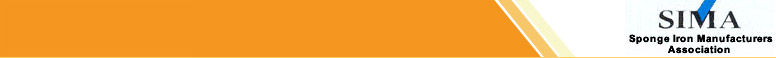 Major presence of coal based units
These plants are mainly in the vicinity of mining areas
  There are about 15 identified clusters comprise essentially of small    
      plants. Some of major clusters in India:
Majour Clusters
(Source :  CSE Report)
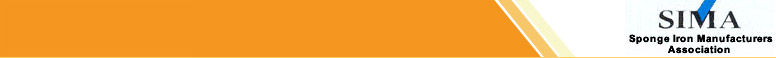 DRI INDUSTRY – AN OVERVIEW
Domestic DRI capacity more than  doubled during 2005-10
India is the largest DRI producer in the world   
    for last 9 consecutive years. This trend likely to continue
India is also the largest gas based and coal    
    based DRI producer in the world
Essar is the largest single location gas based 
    DRI/HBI plant in the world
JSPL is the largest single location coal based  
    DRI plant in the world
Total investment is more than Rs. 70,000 cr. (includes    
     downstream)
7
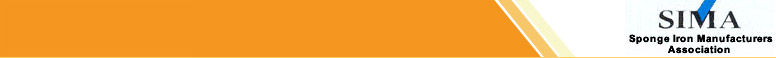 Growth of steel in India during 2005-10 could not happened     
      without the support of DRI industry as the growth of steel    
      making using DRI is almost 4 times than other routes.
  Contribution of coal based plants and gas based plants is in    
      the ratio of about 70:30
  This sector provides employment  more than 1.5 lac  people 
  It generates over Rs. 50,000 cr. of revenue across the    
      value   chain 
  It contributes to  exchequer more than Rs. 7000 cr.
      (Excise Duty – Rs. 5,000 cr., VAT – Rs. 2,000 cr.)
  Merchant DRI production could slow down in 5 years due to  
      increase competition.
  Overall pace of growth in DRI slowing down and trend is    
       likely to continue during the 12th Five Year Plan
8
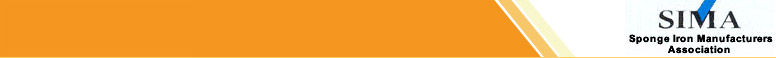 Second generation technologies bases on SL/RN developed with a view     
     to drastically cut capital cost. Such plants were sub-optimally designed         
     compromising material quality of plant and machinery, life time,   
     capacity and quality parameters.

 Most small capacity plants are performing badly with high break down,   
     increased maintenance cost with capital repairs  of vital equipments    
     within 10-15 years 
 Small plants are perceived of highly polluting 

 Currently, industry is not looked sympathetically. Industry is at the cross    
     road. Some of the  reasons are:

Iron ore

  Inadequate availability of iron ore in terms of quantity  and quality
  Increasing prices of iron ore
PROBLEMS AND CHALLENGES
9
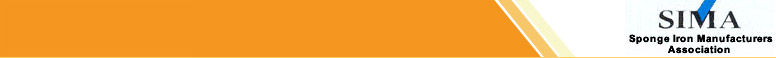 Non Coking Coal
Inadequate availability of non coking coal in terms of quantity   
     and quality
     Total requirement – 32 MTPA 
      Availability from CIL sources – 11 MTPA
      Imported coal – too costly to afford 
  Ever increasing prices of coal 

Natural Gas
  Inadequate availability of natural gas 
      Total requirement –  7.64 mmscmd
      APM gas – 5.36 mmscmd, RIL KG D6- 4.19 mmscmd – Now nil 
      Present   availability - 1.14 mmscmd (about 15%)
      Imported LNG – 3 times costlier, too costly to afford
10
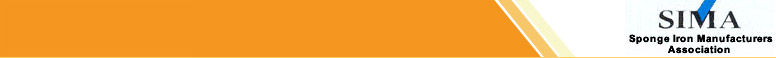 Infrastructure
Inadequate availability of railway wagons
Inadequate road network for transporting vital inputs 
    and finished goods
Major DRI producers are self power dependent , generating   
    power through WHRB route, unfortunately, MNRE not consider   
    this power “green power” in line of bio-mass energy as such   
    REC not available to them

    Environmental Issues

While Gas Based DRI process is highly eco-friendly and energy    
    efficient, coal based DRI process is highly energy intensive 
    activity and lead to higher carbon load on climate specially by    
    small plants
11
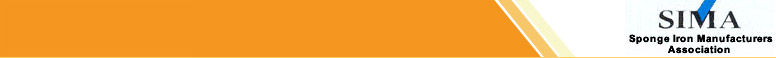 Technological limitations
Technological  limitation in the  mostly used   
    module of coal based route
Technological limitations for exploiting inferior   
    grades of iron ore and coal

    Trained Manpower

Shortage of trained manpower as a result plants run   
    by few trained persons with rest being raw hands.
12
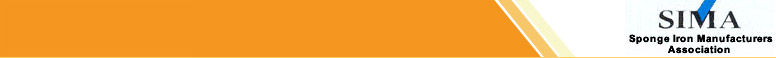 OPPORTUNITIES
Largest single module of 1000 TPD  for coal based route under    
     development. 
 About 25 Million Tonnes pellet capacity along with the iron ore    
     beneficiation  facilities under various stages of implementation    
     This will maximize the usage of iron ore fines and will reduce     
     the problem of lump iron ore availability
 R&D activities are required to promote  development of   
     economically viable and technically feasible technologies 
     for usage of slimes and other grades of iron  ore like BHQ/BHJ    
     etc.
 Tremendous scope of innovations
 Limited availability of coking coal in India and  abroad will    
     encourage steel production in the country through  combination       
     of DRI and BF  e.g  DRI-BF-EAF route.
13
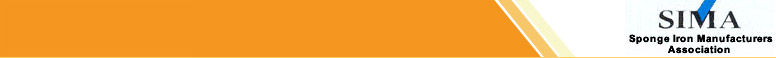 Tremendous scope for setting up of rotary hearth furnaces and   
     vertical shaft furnaces for the production of DRI.

 Adoption of these types of furnaces will lead to exploiting  
     inferior grades of raw material (going to be routine in coming  
     years) and also to overcome  to technological limitations of    
     presently used technology. 

 Coal gasification in DRI plant of Jindal in Angul (Odisha) will 
     be game changer. Proved economic variability will lead 
     setting up of similar plants in India
14
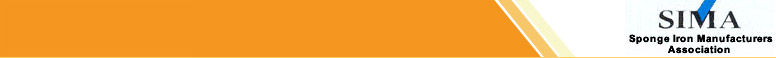 CONCLUSION
Present global economic crises is affecting Indian iron 
      and  steel Industry. 
  Small stand alone DRI plants  are seriously affected by 
      raw material scarcity and their ever increasing  prices.
  Consolidation In the Indian DRI Industry started and will 
      gain further momentum in times to come 
  Development of large single module for coal based routes    
      will encourage the existing and prospective DRI   
      manufactures to opt for it. This will reduce carbon 
      load substantially and will also improve financial    
      performance.
15
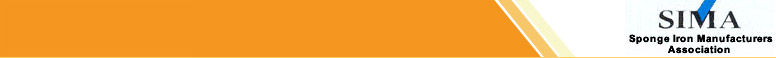 Coal gasification based plant of Jindal will    
     emerge as a ultimate game changer  if it succeeds.

 State Governments and Central Government   
     should  provide  all required support to this sector   
     which is  vital for the growth of Indian Steel Industry.
16
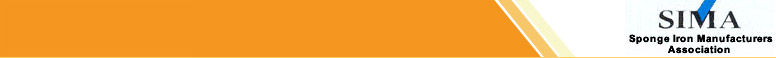 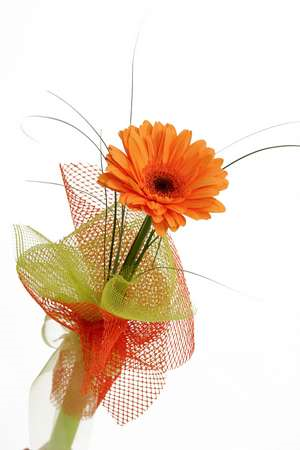 THANK YOU
17